Lihaveisekasvatusele suunatud toetused
17. november 2023
Madis Pärtel
2023. aastal rakendunud toetused
Eesti maaelu arengukava meetmed
ÜPP 2023+
Otsetoetused 
Mulla- ja veekaitsetoetused
Pärandniidu hooldamise toetus
Maheloomatoetus
Tunnustatud tootjaorganisatsioonide arendamise toetamine
Erakorraline toetus
2023. a Eesti maaelu arengukava meetmete rakendamine
Põllumajandusettevõtja tulemuslikkuse parandamise investeeringutoetus – taotlusvoor toimus ajavahemikus 22.03.2023 - 05.04.2023
Väikeste põllumajandusettevõtete arendamise toetus – taotlusvoor toimus ajavahemikus 22.02.2023 - 02.03.2023
Liidu ja riiklike kvaliteedikavade rakendamise toetamine
[Speaker Notes: Slaid: Janeli

2023. aastal toimusid viimased Eesti maaelu arengukava raames antavad investeeringutoetuste taotlusvoorud. Meetme 4.1 „Põllumajandusettevõtja tulemuslikkuse parandamise investeeringutoetus“ viimases taotlusvoorus oli fookuses selliste investeeringute toetamine, millega panustatakse keskkonna- ja kliimaeesmärkide saavutamisse. Kui varasemates taotlusvoorudes sai masinate ja seadmete ostiseks toetust taotleda üksnes väiksemad põllumajandustootjad, siis 2023. a toimunud taotlusvoorus lisandus kõikidele põllumajandustootjatele olenemata tema suurusest võimalus osta masinaid ja seadmeid, mille kasutamine aitab kaasa keskkonnaeesmärkide, Euroopa Liidu roheleppe, „Talust taldrikule“ strateegia, ÜRO kliimaleppe ning Eesti kliimapoliitika põhialused 2050 täitmisele.
Meetme 6.3 „Väikeste põllumajandusettevõtete arendamise toetus“ jätkakti äriplaanis kavandatud põllumajanduslike toodete tootmise arendamise alaseks tegevuste toetamist. Toetuse maksimaalne suurus ühe taotleja kohta on 15 000 eurot.

Põllumajandusettevõtja tulemuslikkuse parandamise investeeringutoetus
Eelarve: 27 532 000 €, mida suurendati juunikuus  32 732 000 €
Toetust taotleti kokku summas 69 663 207 €
Toetuse määramine: hetkel on määratud toetust summas 32 732 eurot, kuid menetlemine jätkub

Väikeste põllumajandusettevõtete arendamise toetus
Eelarve: 1 100 000 € 
Toetust taotleti kokku summas: 1 462 109 € 
Toetust määrati kokku summas: 723 467 €

Põllumajandusettevõtete tulemuslikkuse parandamise investeeringutoetus: 2023. aastal esitati selles meetmes rekordiliselt 538 taotlust , summas 69 663 207 eurot, eelarve meetmes (koos juulikuus juurde lisatud 5,2 mln euroga) kokku 32 732 000 eurot. elarve jaotus erinevate valdkondade vahel on järgmine:
1) teravilja, õliseemnete ja valgurikaste taimede kasvatamine – 8 524 400 eurot;
2) piimatootmine – 10 966 700 eurot;
3) loomakasvatus (v.a piimatootmine ja mesindus) – 7 070 900 eurot;
4) muu põllumajandustootmine – 6 170 000 eurot.

Loomakasvatusvaldkonnas taotleti toetust kokku 10 072 250 eurot.

Hetkel on plaanis meetme 4.1 eelarvet suurendada täiendavalt 10 mln euro ulatuses ning otsime täiendavaid võimalusi veelgi eelarve suurendamiseks.

Väikeste põllumajandusettevõtete arendamise toetus (2023): Tegevusalade lõikes esitati viimases voorus kõige rohkem taotlusi teravilja-, kaunvilja- ja õlitaimeseemnete kasvatuse tegevusala ning lihaveisekasvatuse tegevusalal (mõlemad 21). Enim rahuldatud taotlusi oli lihaveisekasvatuse (11), mesinduse (9) ning puuvilja- ja marjakasvatuse (8) tegevusaladel.
Toetuse saajaid on kümne vooru kokkuvõttes 2011, neile määratud toetuse summa on kokku 29,3 mln eurot. Enamus toetuse saajaid taotlesid toetust maksimaalse toetuse piirmäära (15 000 eurot) või sellele ligilähedase summa ulatuses.]
Otsetoetused 2023. aastal
Põhisissetuleku toetus - kavandatud ühikumäär 97 eur/ha,
 Ümberjaotav toetus- majapidamised, kus on:
    - 1-10 ha kavandatud ühikumäär 9 eur/ha; 
    - üle 10 ha kuni 130 ha kavandatud ühikumäär 26 eur/ha,
Noore põllumajandustootja toetus – kuni 100 hektari kohta kavandatud ühikumäär 91 eur/ha,
Ammlehma kasvatamise otsetoetus - kavandatud ühikumäärad  132 eur/loom; 120 eur/loom; 55 eur/loom.
[Speaker Notes: Slaid: Ragni
Pindalapõhiste otsetoetuste taotlemine 2023. aastal 10.05- 15.06 (algus tavapäraselt 2.mai ning 2023. aastal lükkus algus edasi)
Loomatoetuste taotlemine 2.03-15.04

Ümberjaotav toetus:
- majapidamised, kus on 1-10 ha kavandatud ühikumäär 9 eur/ha
- majapidamised, mis on üle 10 ha, esimesed 130 ha kavandatud ühikumäär 26 eur/ha 

Noore põllumajandustootja toetus kuni esimese 100 hektari eest

Ammlehma kasvatamise otsetoetuse saajale, kes peab 
-kokku üle 100 ammlehma või vähemalt kaheksa kuu vanust lehmmullikat, antakse kavandatud ühikumäära alusel esimese 100 looma kohta kavandatud ühikumäär 120 eur/loom, koef 1 (min108eur/loom; max132 eur/loom)
-101. kuni 200. looma kohta kavandatud ühikumäär 55 eur/loom, koef 0,46  (min 49 eur/loom; max 60 eur/loom)
- peab jõudluskontrolli all olevat ammlehma või vähemalt kaheksa kuu vanust lehmmullikat, kes on vähemalt ühe  lihatõu 75-protsendilise veresusega, kavandatud ühikumäär132 eur/loom, koef 1.1 (min 119 eur/loom; 145 eur/loom)]
Mulla- ja veekaitsetoetused (maa hoidmine rohumaana)
Turvas- ja erodeeritud mulla kaitse toetus (MAK ja 2023+) 
		70 eur/ha – 2023 – ca 18 000 ha 
2. Põhjavee kaitse toetus (MAK ja 2023+) 
		olenevalt taotleja rohumaade hulgast 85/180 eur/ha 
		2023 – ca 5 200 ha 
3. Pinnavee kaitse toetus (täiendav veekaitsevöönd, uus meede) 
		olenevalt taotleja rohumaade hulgast 100/220 eur/ha			
		2023 – ca 33 ha
[Speaker Notes: Slaid: Eike
Nende 5-aastaste kohustustega toetustega toetame mulla- ja veekaitseliselt eriti tundlikke alasid, mitmed teised mulda ja vett kaitsvad tegevused/nõuded on KSMis jt sekkumistes. 

Tegemist on meetmega, mis panustab korraga mitmesse eesmärki (toidu tootmine/varustuskindlus, püsirohumaade säilimise kohustus, kliima, mullakaitse, elurikkus). Oluline vaadata poliitikameetmeid tervikuna, et erinevad eesmärgid oleks koos ühel pildil.

Lihaveisekasvatus on oluline püsirohumaade säilimise tagaja ja seal Corg sidumise panustaja. Saame põhjendada, et väljas karjatatavate loomade arv ei tohi kliimaeesmärkide saavutamiseks väheneda, siis seatakse püsirohumaade säilimine ohtu (see on mh EL keskkonnaorganisatsioonide seisukoht). Rohumaid väärindatakse majanduslikult eelkõige loomakasvatuse kaudu ja eriti väljas peetavate loomade kaudu.

Nõuete sisu lühidalt:
5-aastane nõuete täitmise kohustus, peamiselt tuleb maa hoida rohumaana, mille kamara kahjustamine on üldjuhul keelatud (va turvasmullad, kus on lubatud 1x freesida või 2x randaalida). 
Toetuse määr sõltub rohumaade hulgast, kuna nn taimekasvatajatel on kulud põllukultuuride asemel rohumaa viljelemine, suuremad. Kuni 20% rohumaid, kõrgem määr, üle 20%, madalam. 
Nõueteks ka mullaproovide võtmine, koolitus jm.
Täiendav veekaitsevöönd pinnavee kaitse toetusel on 10m või 20 m olemasolevale juurde +30m või + 40m.

MULD meede 2023. a  - ca 18 000 ha / 19 500 st planeeritud ha arvust
PÕHJAVESI meede 2023. a   - ca 5 200 ha / 14 500 planeeritud ha arvust
PINNAVESI meede 2023. a    ca 33 ha / 3000 planeeritud ha arvust
Püüame METKiga koos välja selgitada, mis aitaks taotlejate arvu tõsta. Me ei tohiks automaatselt „süüdistada“ madalat toetusemäära. Võib olla ka info puudus, vähene huvi neil aladel muudmoodi majandada jne. Hea oleks saada tootjate tagasisidet.]
Pärandniidu hooldamise toetus
2023. aastal esitati 854 pärandniidu hooldamise toetuse taotlust.
Kõige rohkem taotlusi esitati Saare-, Pärnu-, Hiiu- ja Läänemaalt. 
Pärandniite on lihaveisekasvatajate kasutuses 25 950 ha ehk 72% kogu kaitsealuste pärandniitude pinnast.
Probleeme oli põua tõttu (karjamaadel sai rohi otsa), aga NIIT määruses on Keskkonnaametile antud võimalus pärandniidu hooldamise tingimusi muuta ja seda ka tootjate aitamiseks tehti.
[Speaker Notes: Slaid: Kadri Kask]
Mahepõllumajandusliku loomakasvatuse toetus
2023. aasta taotlusvooru eelarve on 5,3 mln eurot
Mahelooma taotlejaid 2023. a oli 1036
Kõige rohkem taotlejaid Saaremaal (172), Pärnumaal (131) ja Võrumaal (121) 
Rakendamise esimene aasta – lõplikud kontrolli tulemused selguvad 2024 aastal peale toetuste määramist
[Speaker Notes: Slaid. Helene Press

MAHEL arvutatakse taotleja nõuetele vastava rohumaa, teravilja, kaunvilja, rühvelkultuuride (välja arvatud kartul), õli- ja kiukultuuride ning muude tehniliste kultuuride maa hektarite arvu järgi, mille kohta antakse mahepõllumajandusliku taimekasvatuse toetust (MAHE).
MAHEL toetuse suurus ühe hektari maa kohta kalendriaastas saadakse loomühiku korrutamisel 85 euroga ning saadud summa jagamisel mahepõllumajandusliku taimekasvatuse toetust saava maa hektarite arvuga.
MAHEL toetuse kogusumma saadakse ühe hektari MAHEL toetuse suuruse korrutamisel MAHE toetust saavate hektaritega.
Loomühiku arvutamiseks tuleb taotleja mahepõllumajanduslikult peetavate loomade aasta keskmine arv korrutada vastava koefitsiendiga.
Vähemalt 6 kuu vanuse veise, sh ammlehma koefitsient 1; Kuni 6 kuu vanuse veise koefitsient 0,2]
3.3 Tunnustatud tootjaorganisatsioonide arendamise toetamine
[Speaker Notes: Slaid: Janeli]
Erakorraline toetus põllumajandustootjate elujõulisust ohustava majandusliku kahju hüvitamiseks
Alus: 14.07.2023 vastu võetud EK määrus 2023/1465, mille eesmärk: hüvitada põllumajandustootjate elujõulisust ohustav majanduslik kahju. Kogu eelarve 330mln/€, millest EE 1,7 mln/€ + riigieelarvest
Ministri määrus: Erakorraline toetus põllumajandustootjate elujõulisust ohustava majandusliku kahju hüvitamiseks. Toetatakse: piimatootmine, lamba- ja kitsekasvatus, lihaveisekasvatus, õuna- ja sõstrakasvatus
Lihaveisekasvatus: FIE või jur. isik, kes pidas 31.10.2023 seisuga loomade registri andmetel kokku vähemalt 5 ammlehma või vähemalt 8-kuu vanust lihatõugu lehmmullikat (sh ristand), kelle pidamisest on oli registripidajat teavitanud hiljemalt 7.11.2023
PRIA eeltäidab taotluse ja teeb selle PRIA e-teenuse keskkonnas kättesaadavaks 6.12.2023
Taotleja esitab eeltäidetud ja kontrollitud taotluse PRIA e-teenuse keskkonnas hiljemalt 13. detsembriks 2023
[Speaker Notes: Slaid: Liina
Tegemist 3 erakorralise toetuse paketiga.
EE osa EL eelarvest: 1 722 597eurot. EE riigieelarvest lisatakse…….
Põllumajanduslikes tegevusvaldkondades tekkinud kahju hindamisel on võetud aluseks aastate 2018–2022 äärmusteta keskmised rohumaa, õuna ja sõstra saagikused, rohusööda vajadus ja struktuur veise-, lamba- ja kitsekasvatuses ning MTÜ Eesti Aiandusliidult saadud hinnang saagikuse vähenemisele.

Lihaveisekasvatuses moodustab karjamaarohi 60% söödavajadusest (9,05 t ammlehma kohta koos noorloomaga aastas). FADN andmetel toodetakse lihaveisekasvatuse tootmistüübis 83% söödast ise. 2022. aasta andmetel oli karjamaarohu maksumus 27 €/t, heina maksumus 118 €/t. Seega karjamaa saagikuse vähenemisel 50% võrra, tuleb osta lisasööta heinana ca 5-6 tonni looma kohta, mis teeb lisakuluna ~527 eurot ehk 88 eurot kuu kohta 6-kuulise karjatamisperioodi jooksul. Söödakulu kallineb ligi 51% võrra. 

Mõjude hindamisel on võetud arvesse loomakasvatuses veiste, lammaste ning kitsede sööda struktuuri (karjamaarohi, silo, hein), sööda koguseid ja selle maksumust, rohumaade saagikust ja saagikuse põuast tingitud langust. Eeldusel, et karjamaarohi tuleb asendada 2-3 kuu jooksul heina või siloga, on hinnatud vajaliku lisa ostusööda kulu.

Lihaveisekasvatuses suureneb sööda kulu ligi 50%, lisakulu ostusöödal ühes kuus on hinnanguliselt 88 € karjatamisperioodi kuu kohta. Arvesse võttes üle viiepealiste põhikarja loomadega karjades olevate lihaveiste arvu, oleks kogu lisakulu ~12 mln €. 
Toetuse sihtgruppi kuulub ~1180 lihaveisekasvatajat]
Mis on tulemas 2024.aastal?
Mulla- ja veekaitsetoetused
Väärtuslike püsirohumaade säilitamise toetus
Investeeringutoetused (ÜPP sekkumised) 2024. aastal
2.5 Väikeste põllumajandusettevõtete arendamine
3.1.1 Ühistulised investeeringud materiaalsesse ja immateriaalsesse põhivarasse
3.2 Liidu ja riiklike kvaliteedikavade rakendamise toetamine
Otsetoetused 2024. aastal
Muudatused:
- aktiivne tootja: alates 2024. a lisatakse aktiivse tootja mõiste loetellu:
vähemalt üks hektar põllumaad või püsikultuuride alust maad;
 taotluse esitamise aastal on tema kasutuses vähemalt üks hektar pärandniitu, mis vastab perioodi 2023–2027 pärandniidu hooldamise toetuse toetusõigusliku maa nõuetele.

- ammlehma kasvatamise otsetoetuse puhul muutub karja suuruse arvestamise periood 2. märts kuni 9. september lühemaks ning alates 2024. aastast on periood 2. märts kuni 1. september
[Speaker Notes: Slaid: Ragni
Aktiivse tootja mõiste: 
Lihtsalt öeldes lisandub mõistele juurde püsikultuuride alune maa ning pärandniidud.
 
Aktiivseks põllumajandustootjaks loetakse füüsilisi või juriidilisi isikuid, kelle saadud otsetoetuste summa ei ületanud eelneval aastal 5 000 eurot.
Kui eelneval aastal taotleja põllumajandusliku majapidamise kohta antud otsetoetuste summa on suurem kui 5000 eurot või kelle põllumajandusliku majapidamise kohta ei antud taotluse esitamise aastale eelnenud kalendriaastal otsetoetusi, siis füüsiline isik või juriidiline isik loetakse aktiivseks põllumajandustootjaks juhul, kui ta vastab vähemalt ühele järgmistest tingimustest:
 
1) taotluse esitamise aastal on tema kasutuses vähemalt üks hektar põllumaad või püsikultuuride alust maad;
  2) taotluse esitamise aastal on tal põllumajandusloomade registri andmetel ühele loomühikule vastavalt hulgal põllumajandusloomi või üks mesilaspere;
  3) taotluse esitamise aastal on tema kasutuses oleva põllumajandusmaa karjatamiseks ja harimiseks sobilikus seisukorras hoidmise kulu vähemalt 60 eurot hektari kohta;
  4) taotluse esitamise aastal on tema kasutuses vähemalt üks hektar pärandniitu, mis vastab perioodi 2023–2027 pärandniidu hooldamise toetuse toetusõigusliku maa nõuetele.

PRIA-lt tuli ettepanek lühendada loomatoetuste taotlemise perioodi, kuid küsisime konsulentidelt ning tootjaorganisatsioonidelt nende arvamust ning nende arvamuste põhjal me taotlusperioodi ei muuda.]
Mulla- ja veekaitsetoetused
Alates 2024. aastast rakenduvad:
1. Turvas- ja erodeeritud mullaga väärtusliku püsirohumaa kaitse toetus - 100 eur/ha
2. Põhjavee kaitse alal väärtusliku püsirohumaa kaitse toetus, olenevalt taotleja rohumaade hulgast 110/220 eur/ha
Need alad saavad ka KSM toetust
[Speaker Notes: Slaid: Eike

Kõige enam täidab mulla- ja veekaitse eesmärke neil maadel olev väärtuslik püsirohumaa, kus täidetakse olulisel määral ka elurikkuse eesmärke – seetõttu rakenduvad 2024. a veel kaks väikest toetusmeedet. 

Seda toetust ei anta maa kohta, mille kohta antakse:1) muud mulla- ja veekaitsetoetust;2) väärtusliku püsirohumaa säilitamise toetust.
 
Toetust ei anta maa kohta, mis vastab pärandniidu hooldamise toetuse toetusõigusliku maa nõuetele.

Kui KOM sobib, siis olukorras, kus sama taotleja taotleb ka ökoalade toetust, siis ei saa MULD/VESI toetust ökoalana määratlenud maa kohta. Ülejäänud põllumaa saab nii MULD/VESI kui ökoalade toetust (ei hakanud seda suurele slaidile panema, aga mõni ehk küsib).]
Väärtuslike püsirohumaade säilitamise toetus
Toetust saavad:
	1. Väljaspool kaitstavaid alasid asuvad pärandniidud.
Toetuse ühikumäär on 80 eur/ha, toetust saab taotleda alates 2024. aastast.
	2. Kõrge loodusväärtusega püsirohumaad ehk pikemat aega uuendamata püsirohumaad, kus kultuurtaimed on hakanud asenduma looduslike rohttaimedega.
Toetuse ühikumäär on 50 eur/ha, toetust saab taotleda alates 2025. aastast.
Toetust saab võtta ainult nendele maadele, mis on on kantud PRIA põllumajandustoetuste ja põllumassiivide registrisse ja ekspertide poolt inventeeritud. 
Inventuuri viivad läbi Pärandkoosluste Kaitse Ühingu eksperdid. Hindajate kutsumiseks anna enda püsirohumaadest teada veebilehel heapõld.ee.
[Speaker Notes: Slaid: Kadri Kask
Toetust saavad kahte tüüpi püsirohumaad: väljaspool kaitstavaid alasid asuvad pärandniidud ja kõrge loodusväärtusega püsirohumaad. Väärtuslikud püsirohumaad peavad olema pikemat aega uuendamata. Kultuurtaimed peavad olema hakanud asenduma looduslike rohttaimedega või tegu peab olema juba liigirikka, peamiselt looduslike liikidega niiduga. 
Tegemist on 5-aastase keskkonnatoetusega. Toetust saavad ainult need püsirohumaad, mis on ekspertide poolt inventeeritud väärtuslikeks püsirohumaadeks. Väljaspool kaitstavaid alasid asuvad pärandniidud on inventeeritud ja neile saab hakata toetust taotlema alates 2024. aastast. 
Kõrge loodusväärtusega püsirohumaid (=pikemat aega uuendamata püsirohumaad, kus kultuurtaimed on hakanud asenduma looduslike rohttaimedega) hakatakse inventeerima alates 2024. aasta suvest ja toetust saab küsida alates 2025. aastast. Igal aastal inventeeritakse maid juurde. Taotleja näeb oma toetusõiguslikke väärtuslikke püsirohumaid taotlusel (PRIA kaardil).
Et inventeerijad tuleksid kiiremini teie maid üle vaatama, saab oma pikalt uuendamata püsirohumaadest anda teada HeaPõld veebilehel.

Toetuse nõuded
Toetust võivad taotleda kõik, kelle kasutada on vähemalt 0,3 hektari suurune väärtuslik püsirohumaa, mis on kantud PRIA põllumajandustoetuste ja põllumassiivide registrisse. 
Väärtuslikku püsirohumaad tuleb sarnaselt PST toetuse nõuetele vähemalt üle aasta hooldada (niita, karjatada, hekseldada), et vältida ebasoovitava taimestiku teket. Hekseldamine on lubatud alates 1. augustist. 
Maad tuleb hoida rohukamaras, ei tohi teha rohukamarat kahjustavaid mullaharimistöid, maad uuendada ega kasutada väetisi, reoveesetet või keemilist taimekaitsevahendit. 
Püsirohumaadele, mis asuvad Natura 2000 alal, rakenduvad tingimuslikkuse nõuded ehk ülesharimise keeld.
Samale maale saab võtta PST, ÜJ, KSM ja MAHE toetust.
Väärtusliku püsirohumaa säilitamise toetust ei saa võtta pärandniidu hooldamise toetusõiguslikule maale ja pinnavee kaitse toetuõiguslikule maale.
Mullakaitse- ja põhjavee kaitse toetusõiguslikule maale saab võtta väärtusliku püsirohumaa säilitamise toetust koos mulla- ja põhjavee kaitse toetusega.]
Investeeringutoetused (ÜPP sekkumised) 2024. aastal
Põllumajandustootjate materiaalsed ja immateriaalsed investeeringud (sekkumine KK1) – taotlusvoor 2024. aasta teises pooles
Väikeste põllumajandusettevõtete arendamine (sekkumine 2.5) – taotlusvoor 2024. a sügisel
Ühistulised investeeringud materiaalsesse ja immateriaalsesse põhivarasse (sekkumine 3.1.1) – taotlusvoor 2024. aasta teises pooles
[Speaker Notes: Slaid: Janeli

Eesmärk on soodustada põllumajandustootmises ressursitõhusust, vältida jäätmete ja heitmete teket, vähendada tootmisest tulenevat keskkonnamõju ning suurendada bioohutust
Sihtrühm: põllumajandustootjad ja neid ühendavad tulundusühistud
Toetuse suurus ja määr: 
toetuse määr 50% abikõlblikest kuludest
loomakasvatushoonete ehitamisel 60% abikõlblikest kuludest
maksimaalne toetuse suurus  500 000 eurot


Sekkumine KK1 kaudu toetatakse n.ö roheinvesteeringuid ehk investeeringuid, mis panustavad järgmise 5 eesmärgi täitmisesse:
1) Kliimamuutuste leevendamine ja nendega kohanemine: toetatakse nt. keskkonnasõbralikud taastuvenergialahendusi (biogaas), väetisekulu vähendav tehnoloogia ostits, jahutusseadmete ostmist ja  loomakasvatushoonete kliimaseadmete ostmist
2) Vee- ja õhukvaliteedi parandamine, muldade kaitse: toetatakse näiteks: sõnniku- ja silohoidlate ehitamist, sügavallapanuga lautade lekkekindla aluspinna rajamist, sõnniku laotusseadmete ostmist, alalised söötmis- ja jootmiskohad välialadel, investeeringud vee kokkuhoiuks ja taaskasutuseks katmikaladel
3) Elurikkuse kaitse: toetatakse näiteks : keskkonnahoidlikud taimekaitsetehnoloogiate ostmist, taimekahjustajate monitooringu- ja hoiatussüsteemide ostmist
4) Karjatamise soodustamine: toetatakse näiteks varjualuste ja maastikuelementide rajamist,  karjamaade jootmissüsteemide ostmist, kogumis- ja karjaaedade ostmist ja paigaldamist
5) Loomade heaolu ja bioturvalisus: toetatakse näiteks  piimakarjakasvatuses loomakasvastushoone ehitamine, kui taotlejaks on noor põllumajandustootja, piimakarjakasvatuses noorloomade, lihaveise-, lamba- ja kitse- ning seakasvatuses loomakasvatushoonete ehitamine ning kodulindude pidamiseks mõeldud loomakasvatushoone ehitamine; loomakasvatushoone/rajatise või loomade pidamiseks piiritletud ala tarastamine; loomakasvatushoonet ümbritsevale territooriumile sisenemiseks pääsla rajamine (statsionaarsed desomatid, väravasüsteemid inimestele, veokitele jne).

Üldjuhul on toetuse määr kuni 50% abikõlblikest kuludest, kuid toetuse määra suurendatakse kuni 70%-ni kui taotlejaks on noor põllumajandustootja ning 60% loomakasvatushoonete ehitamisel.]
2.5 Väikeste põllumajandusettevõtete arendamine
Eesmärk on arendada väikeseid põllumajandusettevõtjaid
Sihtrühm: väikesemad põllumajandusettevõtja
Toetatavad tegevused on ehitiste ehitamine ja seadmete soetamine, mis on vajalikud põllumajandustootmise arendamiseks
Toetuse suurus ja määr: 
määr 85% abikõlblikest kuludest
maksimaalne suurus on 100 000 eurot 
programmperioodi jooksul
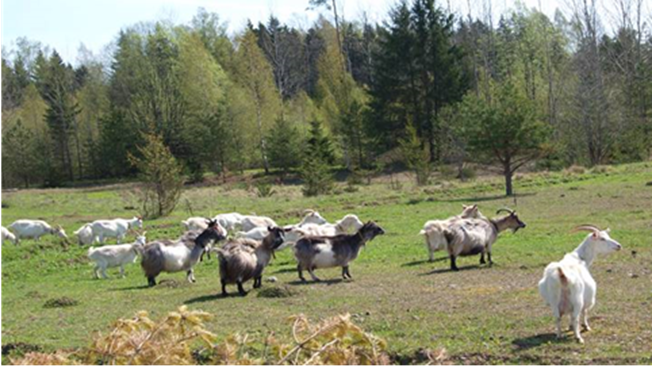 [Speaker Notes: Slaid: Janeli

Sekkumine 2.5 on suunatud väikestele põllumajandustootjatele, kuid täpsemad kriteeriumid sh müügitulu vahemikud on väljatöötamisel (väikese põllumajandustootja definitsioon on väljatöötamisel).
Sekkumise eesmärk on suurendada väikeste põllumajandustootjate konkurentsivõimet ning aidata kaasa mitmekesise põllumajandusettevõtete struktuuri säilimisele. Toetatakse tootmiseks vajaliku ehitiste ehitamist ja seadmete ostmist sh kasutatud seadmete ostmist, mis ei ole vanemad kui viis aastat. Lisaks toetatakse ka investeeringuid seadmetesse ja ehitistesse, mis tehakse tootmiseks vajalike sisendite (sh. energia) varustuskindluse tagamiseks.]
3.1.1 Ühistulised investeeringud materiaalsesse ja immateriaalsesse põhivarasse
Eesmärk: on ühistegevuse soodustamine tootmise ja töötlemise etapis
Sihtgrupp: on tulundusühistud ja tunnustatud tootjaorganisatsioonid või nende valitseva mõju all olev ettevõtja. Suurprojekti puhul üksnes tunnustatud tootjaorganisatsioonid või tema valitseva mõju all olev ettevõtja
Toetavateks tegevusteks on tootlikud ja roheinvesteeringud, mis tehakse seadmetesse ja ehitistesse
Toetuse suurus: toetuse määr kuni 50% abikõlblikest kuludest (sõltub riigiabi erisätetest ja taotleja suurusest)
ühe taotluse kohta minimaalselt 150 000 eurot ja maksimaalselt 2,5 mln eurot
suurprojektide puhul on min toetus taotluse kohta 3 mln eurot ja max toetuse suurus 10 mln eurot
[Speaker Notes: Slaid: Janeli
Toetavateks tegevusteks on tootlikud ja roheinvesteeringud: Toetavateks tegevusteks on investeeringud masinatesse ja seadmetesse, ehitiste ehitamisse, turustusstruktuuridesse, uuenduslike toodete ja kõrvaltoodete, tootmisprotsesside ja tehnoloogiate väljaarendamisse, samuti muudesse investeeringutesse lisandväärtuse andmiseks kõigis tootmisahela etappides ning tootmise digitaliseerimine. Lisaks toetatakse ka investeeringuid seadmetesse ja ehitistesse, mis tehakse tootmiseks või töötlemiseks vajalike sisendite (sh. energia) varustuskindluse tagamiseks.

Suurprojekt on tunnustatud tootjaorganisatsiooni või nende liidu või tunnustatud tootjaorganisatsiooni valitseva mõju all oleva ettevõtja ühine investeerimisprojekt, mille raames toetataks toodete töötlemiseks ja turustamiseks vajalikesse seadmetesse ning ehitistesse tehtavaid investeeringuid juhul kui selle eesmärgiks on uue tervikliku töötlemisüksuse rajamine. Samuti on toetatav ka selline investeeringuobjekt, mille osas toetatakse tootmiseks vajalikesse seadmetesse ja ehitistesse tehtavaid investeeringuid juhul kui selle peamiseks eesmärgiks on uue tervikliku tootmisüksuse rajamine. Lisaks toetatakse suurprojekti osas ka sellist investeeringut, mis on olemasoleva tervikliku tootmisüksuse või töötlemisüksuse ostmine.]
3.2 Liidu ja riiklike kvaliteedikavade rakendamise toetamine
Kvaliteedikava arendamise toetus (riiklikult tunnustatud kvaliteedikavadele)
Kvaliteedikava raames toodetud toote teavitus- ja müügiedendustoetus
Loomade tervist edendavate kõrgemate majandamisnõuete toetus (karjatervise toetus)
Plaanis laiendada lihaveistele esimesel võimalusel.
Üheks nõudeks taotlejale on karja terviseandmete kogumine nn karjatervise protokolli ja nende andmete igakuine edastamine elektroonselt e-PRIA-sse.
Toetuse teiseks nõudeks on, et taotlejal on leping veterinaararstiga, kes on läbinud karjaterviseprogrammide alase täiendusõppekava.
[Speaker Notes: Slaid: Ülle Pau

Rakendus 2023.aastal piimaveisekarjadele
Toetuse taotlusi esitati 106 

Praegu käivad ettevalmistavad tegevused ja teeme tööd selle nimel, et taotlusvoor lihaveistele avada 2025. a. Toetuse üheks nõudeks on, et taotlejal on leping veterinaararstiga, kes on läbinud karjaterviseprogrammide alase täiendusõppekava. Praegu käibki veterinaararstidele selline koolitus, mis on suunatud spetsiaalselt lihaveisekarjade terviseandmete hindamiseks. Teiseks nõudeks taotlejale on karja terviseandmete kogumine nn karjatervise protokolli ja nende andmete igakuine edastamine elektroonselt e-PRIA-sse. Lihaveiste karjatervise protokolli töötas välja EMÜ eelmisel aastal.]
Aitäh!